EAD Roundtable, SAA 2013, 2013-08-16
Mike Rush, TS-EAD Co-Chair
EAD Revision Progress Report
Support
Gladys Krieble Delmas Foundation
National Endowment for the Humanities
Nationaal Archief of the Netherlands
Beinecke Rare Book and Manuscript Library, Yale University
Institute for Advanced Technology in the Humanities (IATH), University of Virginia
OCLC Research
Collaborative Process
Collegial Process
Timeline to date
Remaining Timeline
What to call it?
EAD 2014
EAD 3D
3AD
EAD III
The Name
EAD3
Alpha
Alpha Feedback
Documentation
Concern about migration
Concern about updating existing tools
Reconsider extent of changes
Changing of names
Alignment with EAC-CPF 
Increase in number of elements
Feature requests
Bugs
Post-Alpha Changes
No camel case
All element and attribute names will continue to be all lower case
 No name changes
Existing element names will not be changed, but new element names will have longer, more natural language forms
No <formsAvailable>
Had bundled <container> and <dao> in alpha.
Post-Alpha Changes
Restored recursion in <did> sibling elements
No split access elements
Alpha included <persName> and <persNameEntry>
Collapsed in the Beta to just <persname>
Moved <materialspec> back into the <did>
Restored some elements deprecated in alpha
<fileplan>
<abbr> + <expan>
<dsc>
<ptr>
BETA
2011 QUALIFIERS
Preliminary
Provisional
Contingent
Possible
Potential
2012 QUALIFIERS
Likely

Highly Likely

But nothing is final.
2013 QUALIFIER
Oobleck
2013 QUALIFIER
Oobleck
A non-Newtonian fluid that will exhibit solid behaviors if enough stress is applied
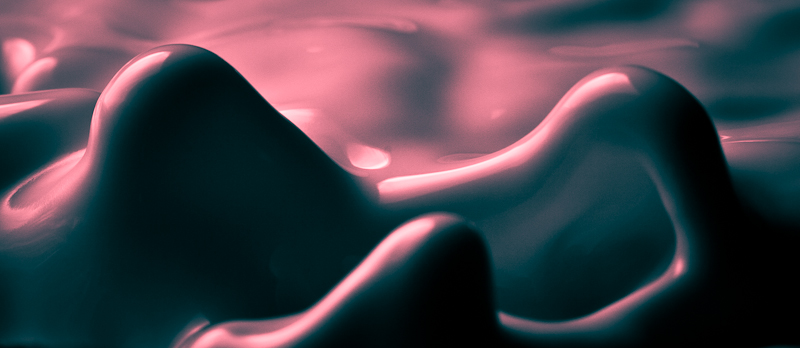 CC BY-NC-SA, Jean-Christophe, Flickr
2013 Qualifier
Still fluid, but starting to solidify

(Stress has been applied)
Beta Deliverables
Completely re-written schema
Relax NG
W3C
No DTD yet
Draft Tag Library
Element definitions
Attribute definitions
Disentangle Descriptive Elements
Remove <arrangement> from <scopecontent>
Remove <acqinfo> from <custodhist>
Remove <legalstatus> from <accessrestrict> [and promote it to a sibling]
Remove <unitdate> from <unittitle>
Limit <dao> to the <did>
Limit <archref> and <bibref> to block contexts in appropriate elements
Fix <note> craziness
8 distinct uses for <note> in EAD 2002:
<notestmt>
<titlepage> or <div> [in <frontmatter>
<did>
<did> sibling
Within <did> siblings [as a block element]
Recursively within <note>
Within block elements like <p> [as mixed content]
<namegrp>
Fix <note> craziness
Eliminate generic <note>
Create context-appropriate note elements
<didnote>
<footnote>
<controlnote>
<descriptivenote>
Improve documentation for <odd>
Update Access Terms
Enable <part>
<persname>	<part> Armstrong, Louis, </part>	<part> 1901-1971</part></persname>
Align with XHTML
Minor tweaks to <table>
Minor tweaks to <list>
Remove <blockquote>, <table>, and <chronlist> from within <p>
Limit <blockquote> to a block element, add <quote> for inline use.
Simplify Links
Consolidate <extref>, <extptr>, <ref>, and <ptr> to just <ref> and <ptr>
Remove linking attributes from assorted elements, e.g. <title>, <archref>
Deprecate extended links
<daogrp>
<linkgrp>
Remove XLINK namespace, but implement linking attributes isomorphic with XLINK
Support Multiple Languages
Add language code and script code attributes to all non-empty elements
<unittitle lang=“eng” script=“Latn”>Corresondence</unittitle>
<unittitle lang=“jpn” script=“Kana”> 対応</unittitle>
Make sure appropriate elements can repeat to support multi-language description
Reduced Mixed Content
Reduce mixed content by more carefully considering what elements are appropriate within a given element
Balance that impulse against desire for reasonably simple schema design
Reduce Mixed Content
3 Mixed Content models
Core : <abbr>, <emph>, <expan>, <lb/>, <ptr>, <ref>
Expanded Core : Core + access point elements, <date>, <footnote>, <num>, and <quote>
Expanded Core + <list>
Reconciliation Flirtation with EAC-CPF
Replace <eadheader> with <control>
Keeping <filedesc> but replacing the rest
Update <chronlist> 
Add <relations> at all levels *
Deprecated Elements
<frontmatter>
<eadgrp>, <archdescgrp>, <dscgrp>
<descgrp>
<runner>
<daogrp> + <linkgrp>
<note>
Children of <bibref>
<bibseries>
<imprint>
Structured <did> Elements
<unitdatestructured>
<physdescstructured>
<origination>
<repository>
<langmaterial>
<unitdatestructured>
Choice of one of the following:
<datesingle>
<daterange>
<todate>
<fromdate>
<dateset>
Some combination of <datesingle> and <daterange>
<unitdate> will remain as an unstructured option
<physdescstructured>
Attributes:
@coverage = whole or part
@physdescstructuredtype = carrier, materialtype, or spaceoccupied
Elements
<quantity> [Required]
<unittype> [Required]
<dimensions> [Optional]
<physfacet> [Optional]
<descriptivenote> [Optional]
<physdescstructured>
<parallelphysdescset>
Wrapper element for two or more <physdescstructured> elements that are parallel extent statements.
<physdescstructured>
<physdesc> will remain as an unstructured option
But:
No <extent>
No <dimensions>
No <physfacet>
<langmaterial>
One or more of the following:
<language>
<languageset>
<language>
<script>
<descriptivenote>
<origination> + <repository>
One or more of the following:
<corpname>
<famname>
<name>
<persname>
Optional
<address> [repository only]
<descriptivenote>
Other Additions
container/@containerid
recordid/@instanceurl
<representation>
<representation href="http://hdl.handle.net/10079/fa/beinecke.hayward" role=“text/html">HTML version of finding aid</representation>
Deliverables
Revised Schema
Relax NG, W3C, and DTD versions
Tag Library
Preface + Explanation
Element definitions
Attribute definitions
Crosswalks
Examples
Migration stylesheet
Deliverables
External validation tools (Schematron)
Validate ISO code lists, etc.
Establishing subset profiles 
Encoding manipulation tools
Stylesheet to change between numbered and unnumbered components
Updated EAD Cookbook
XSLT style sheets for transforming EAD into HTML
Further Information
SAA Standards Portal
http://www2.archivists.org/groups/technical-subcommittee-on-encoded-archival-description-ead/encoded-archival-description-ead
TS-EAD  Web Site
http://www2.archivists.org/groups/technical-subcommittee-on-encoded-archival-description-ead/ead-revision
Schema Development Team Github Repository
 http://github.com/SAA-SDT/EAD-Revision 
Library of Congress EAD List
EAD Roundtable List
Contact
Mike Rush
michael.rush@yale.edu
@mike_rush